trendence Graduate Barometer 2016
Araştırma hakkında
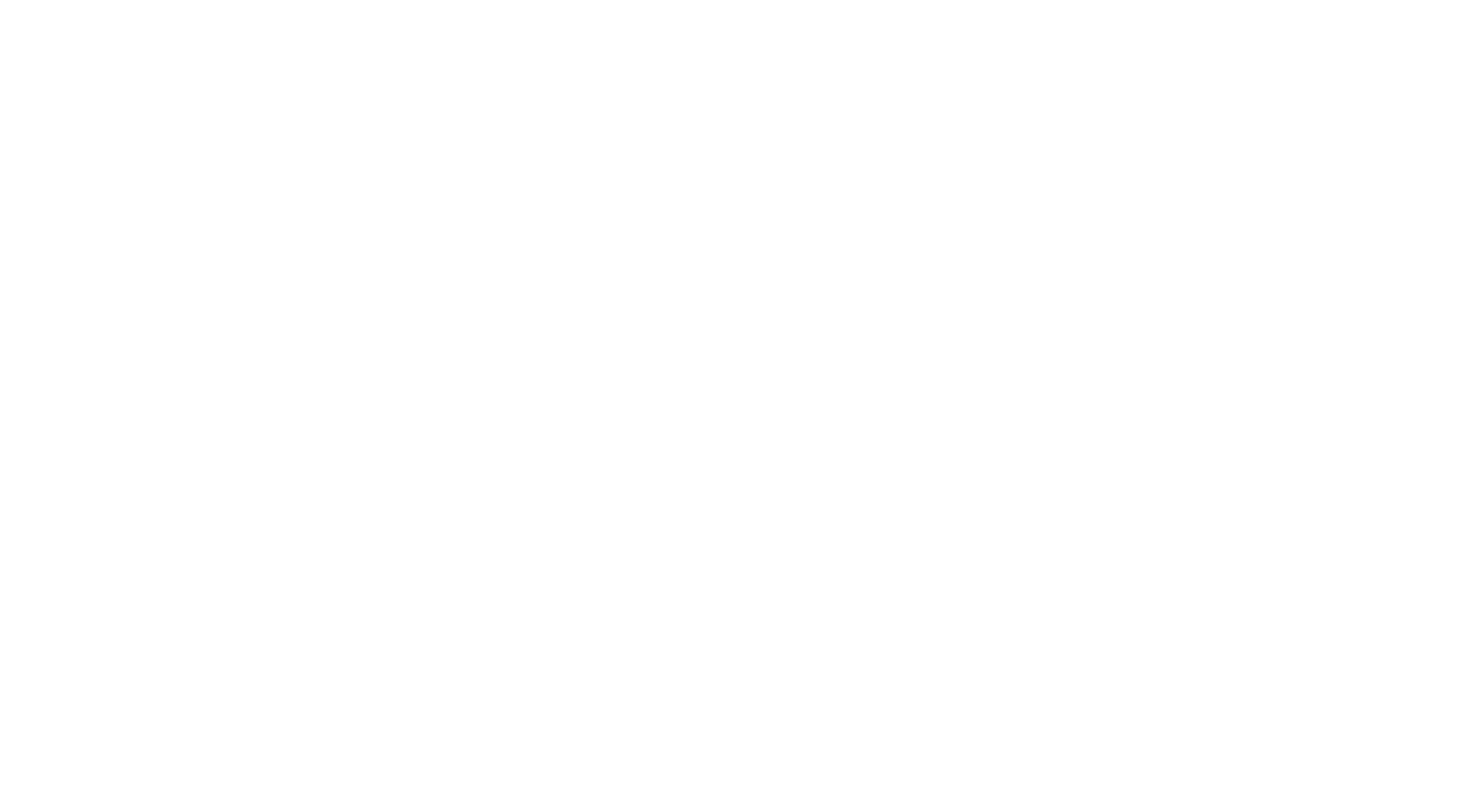 Anahtar bilgiler ve avantajlar
Graduate Barometer Europe ve trendence
trendence hakkında
15 yılı aşkın sektör tecrübesi ve pazar araştırma panelimize dayanan devamlı kalite güncellemeleri
Her yıl, dünyanın dört bir yanından 500,000’i aşkın yeni mezun, öğrenci ve genç profesyonel, kariyer beklentileri ve işveren seçimlerini konu alan araştırmalarımıza katılıyorlar
Takımımızın kilit üyelerinin sahip olduğu ESOMAR üyeliği ve DIN ISO 20252, DIN 7750 ve diğer tanınmış pazar araştırma standartlarına kesin bağlılığımız, trendence araştırma sonuçlarının üstün kalite prensibini gösteriyor
trendence ayrıca çeşitli basılı ve çevrimiçi yayınlarla yeni mezunları ve öğrencileri kariyer planlama süreçlerinde destekliyor
trendence, dünyanın en büyük kariyer yayımcısı olma özelliğini taşıyan ve Avrupa ve Asya kıtalarında ofisleri olan GTI grubunun bir parçasıdır. Müşterilerimiz genellikle uluslararası veya global nitelikte organizasyonlardır.
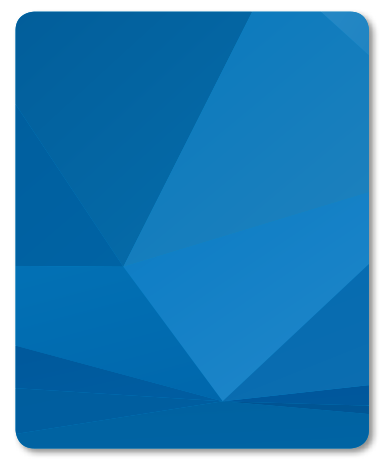 En son edisyon:
trendence Graduate Barometer 2015  
280,000 civarında katılımcı ve 950 partner üniversite ile Avrupa’nın en geniş kapsamlı öğrenci araştırması
Saha araştırma evresi: Ekim 2014 – Şubat 2015
Türkiye’de: 9,864 katılımcı
Ülke edisyonları:
İşletme/İktisat: 2,425 katılımcı
Mühendislik: 4,173 katılımcı
Toplam: 9,864 katılımcı
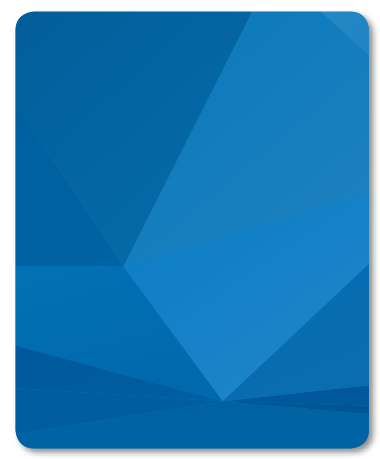 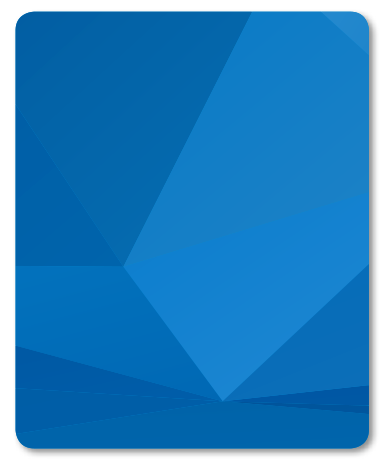 Öğrenciler için avantajlar

Anket sonunda iş ve kariyer imkanları üzerine bilgi veren ücretsiz katılımcı bilgi raporu
Öğrenciler için eğitimleri ve gelecekteki kariyerleri üzerine ana dillerinde bir araştırmaya katılma imkanı – anketin tamamlanma süresi yalnızca 20-25 dakikadır
Partnerimiz olmak size avantaj sağlayacaktır çünkü...

...öğrencilerinizin üniversitenin akademik olanakları ve altyapısının kalitesi hakkındaki görüşleri üzerine geçerli bilimsel veriler elde edeceksiniz.
...resmi üniversite sıralamalarından bağımsız olarak, üniversitenizin Türkiye ve Avrupa çapındaki yerini keşfedeceksiniz.
...kariyer servisiniz mevcut kariyer imkanları hakkındaki verilere dayanarak öğrencilerinizi daha etkin destekleyebilecekler
...öğrencilerinizin tercih ettiği bilgi ve iletişim kanalları hakkında değerli perspektifler kazanacaksınız
...üniversitenizde aktif olan ve ilgi gösteren şirketler hakkında bilgi sahibi olarak iş birliği imkanlarını geliştirebileceksiniz
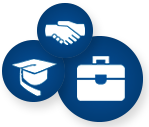 İlgileniyor musunuz? –  trendence sizinle partner olmaktan mutluluk duyar!
Katılım hakkında veya diğer sorularınız için lütfen iletişime geçin:
Sinan Gürcan -  University Relations Manager - Team Turkey
E-Mail: sinan.guercan@trendence.com
Telefon: 0049 30 2592988 610
İçerik ve pratik sonuçlar
trendence partneri olmak için ana sebepler:
Kalite yönetimi– Kariyer servisi– Pazarlama
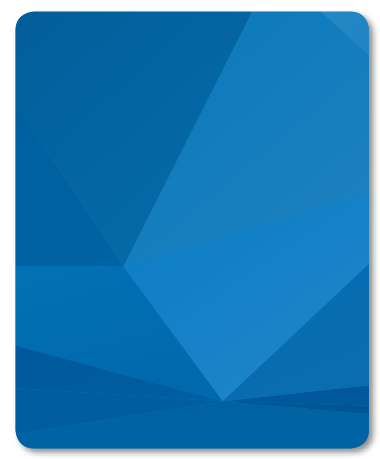 Araştırmanın içeriği
Üniversite geri bildirimi:
Katılımcılar, akademik ve altyapıyla ilgili konuları kapsayan 28 kritere göre üniversitelerini değerlendirirler
Araştırılan konular, ön testler neticesinde öğrenci memnuniyeti için çok önemli kabul edilen ve üniversitelerin direkt olarak etki gösterebilecekleri alanlardan seçilmiştir
Açık yorum bölümünde öğrencilerin yapacakları kişisel değerlendirmeler geri bildirimi tamamlar
Eğitimin devamı durumunda tercih edilecek üniversite
Tavsiye: Öğrencileriniz üniversitenizi başkalarına tavsiye ederler mi?
Kariyer temaları  Meslek ve kariyer: Öğrenciler ilk işlerinde maaş ve çalışma saatleri konusunda ne tür beklentilere sahipler?  İletişim: Öğrenciler meslek ve kariyer konularında bilgi sahibi olmak için hangi iletişim yollarını kullanıyorlar? Meslek ve kariyer konularında öğrencilerin sıklıkla tercih ettiği -dolayısıyla işverenlerin de tercih etmesi gereken- medya türleri neler?  İşveren cazibesi: En cazip işverenler hangileri? Öğrenciler hangi işverenler hakkında kampüste yürüttükleri aktiviteler dolayısıyla daha çok fikir sahibi oluyorlar?
Üniversiteniz için pratik sonuçlar
„Kullanıma hazır“-raporlar: iyi yapılandırılmış, detaylı, kapsamlı açıklamalara ve çekici arayüze sahip
Öğrencilerinizin yanıtlarının ülkenizdeki ve Avrupa’daki diğer katılımcıların yanıtlarıyla karşılaştırmaları
Anahtar performans göstergelerine dayanan ve diğer üniversiteleri de kapsayan anonim kalite testi, trafik lambası konseptine dayanan beş adımlık karşılaştırma sistemi
Kullanışlı raporlar:
Kalite kontrolünüz: Üniversiteniz öğrencileri nasıl daha memnun edebilir?
Üniversite pazarlamanız: Rakiplerinize göre hangi sıradasınız? Artılarınız neler? 
Kariyer servisiniz ve şirketlerle iş birliğiniz: Öğrenciler ne tür kariyer beklentilerine sahipler ve iş verenlerden nasıl bir yaklaşım bekliyorlar?
Şirketlerin kampüsteki aktivitelerinin ve cazibelerinin değerlendirilmesi
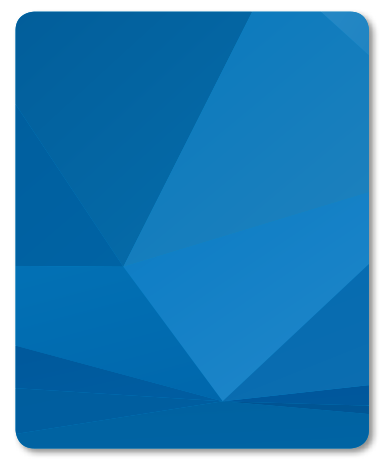 Önemli bilgi:
 
trendence herhangi bir üniversite geri bildirimini (örneğin üniversite sıralamalarını) yayımlamaz. Katılımcı partnerler arzu ettikleri takdirde sonuçları kamuoyuyla paylaşabilir. Bununla birlikte, sonuçların yayımlanmasıyla ilgili olarak öncelikle bizimle iletişim kurmanız rica olunur
Yöntem ve taslak
trendence Graduate Barometer’in parçası olmak
Hangi öğrenciler hedef kitleyi temsil ediyorlar?
Lisans ya da üstü seviyeyi tamamlayacak öğrenciler. Her dönemden öğrencilerle ilgileniyoruz, ancak araştırmanın kariyer temasıyla da ilgilenmesi sebebiyle odak noktası son dönemlerindeki öğrenciler
Tam zamanlı bir programa kayıtlı öğrenciler
Alanlar: Her alandaki öğrenciler. Seçilmiş bir grubu davet etmek istiyorsanız; odak noktamız İşletme/İktisat, Mühendislik ve doğa bilimlerinde okuyan öğrencilerdir
Hazırlıklar
Anket, Ekim 2015’ten Şubat 2016’nın başına kadar çevrimiçi olacaktır
Katılmak için yalnızca öğrencilerinize davet yollamanız ve araştırma hakkında hatırlatma yapmanız yeterlidir
Kayda değer bir yanıt oranına ulaşmak için birkaç hafta genellikle yeterlidir, bu sayede kısa sürede ve az çaba sarf ederek büyük kazanımlar elde edersiniz
Katılım için gerekli olan tüm araçları size temin ediyoruz (e-posta şablonu, bannerlar, aktif link). Tabii ki hepsi ücretsiz
Katılımınız başlamadan önce aşağıdakileri birlikte planlayacağız:
Öğrencilerinizi davet etmek için en etkili yöntemler
Daveti göndermek için en uygun zaman (diğer ana organizasyonlar ve değerlendirmelerle çakışmaları engellemek için)
Davet edilecek öğrenci sayısı
Saha araştırması süresince
Ana dili Türkçe olan bir üniversite ilişkileri yöneticisi e-posta veya telefon yoluyla gelebilecek sorularınızı yanıtlamaya hazır olacaktır
Günlük yanıt oranları trendence tarafından izlenecek ve size düzenli güncellemeler gönderilecektir
Tatmin edici bir yanıt oranı için trendence tarafından faydalı tavsiyeler ve destek sağlanacaktır
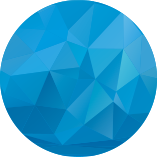 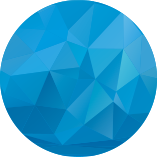 2.
1.
Saha araştırması sonrasında
Saha araştırma süreci şubat sonunda bittiğinde verileri filtrelemeye ve analiz etmeye başlıyoruz. Öğrencilerinizin Türkiye ve Avrupa ortalamalarıyla karşılaştırmalı profillerini kapsayan raporlar 2016 sonbaharı itibarıyla hazır olacaktır 
İstatistiki olarak anlamlı bir rapor için gereken minimum cevap sayısı 50’dir. Yeterli yanıt alınması durumunda; total rapor (alanlarından bağımsız olarak öğrenci profilleri), iktisat/işletme raporu (iktisat/işletme öğrencilerinin profilleri), ya da mühendislik/doğa bilimleri raporunu (bu alanlardaki öğrencilerin profilleri) seçebilirsiniz – hepsi Türkiye ve Avrupa ortalamalarıyla karşılaştırmalı şekilde   
Raporlar tamamen ücretsizdir ve arzu edildiği takdirde verilerin yorumu için destek sağlanacaktır
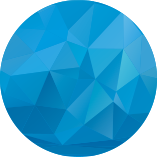 3.
Öğrencilere ulaşma yöntemleri- tavsiyelerimiz
E-Posta: Deneyimimize göre en etkili ve hızlı katılım yöntemi, öğrencilere e-posta yollamak
    E-mail adresleri ulaşılabilir olduğu takdirde, uygulanabilecek en iyi yöntem
Teknik ihtiyaçlarınıza uygun tüm şablonları alacaksınız ve tek yapmanız gereken linklerin dağıtımı olacak. Bir çerez vasıtasıyla öğrencilerin anketi yalnızca bir kez doldurmaları ve kaldıkları yerden devam edebilmeleri sağlanacak
      Diğer yöntemler: Banner / haber bülteni / kurum içi ağda ya da kurumun internet sitesinde paylaşım